7 – Organiser et valoriser la recherche sur le SSES
Modérateur : Pr Marie Herr, PU-PH de Santé publique, HCL
Rapporteur : Dr Anthony Chapron, MCU de médecine générale, directeur du DMG, Rennes 
Etudiant référent : Mme Marie Kunemann, interne de santé publique à la DGESCO
Atelier « organiser et valoriser la recherche sur le SSES »
Marie Herr, Anthony Chapron, Marie Kuenemann, Titiane Dallant
L’existant: revue de la littérature publiée
satisfaction des étudiants >>>> des établissements / publics cibles >> impact sur les publics
Référencement par COPIL national du SSES des publications, thèses et mémoires
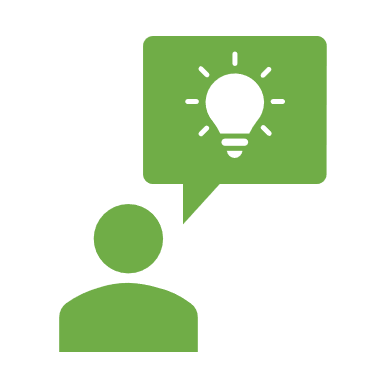 Développer la recherche ??
1/ LE DISPOSITIF SSES : qualité des interventions, pédagogies mobilisées, qualités d’encadrements, l’inter-pro +++
2/ LES PUBLICS = quels impacts : étudiants +++, les publics ciblés
Thèmes d’intérêts
D’abord montrer que le dispositif permet une intervention / action de qualité, AVANT de vouloir analyser l’impact de ces interventions sur la population.
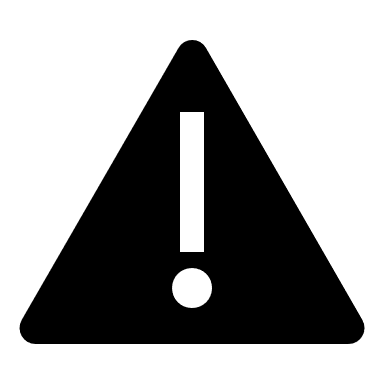 1/ Approches pédagogiques du SSES et de l’interprofessionnalité
2/ Effets du SSES sur les pratiques préventives des soignants
3/ Outils d’évaluation pour la recherche sur le SSES / l’EPS
Et si on devait répondre à un AAP dédié ? 
Quels axes ??
SWOT - Forces, faiblesses, opportunités, menaces - Strengths, weaknesses, opportunities, threats
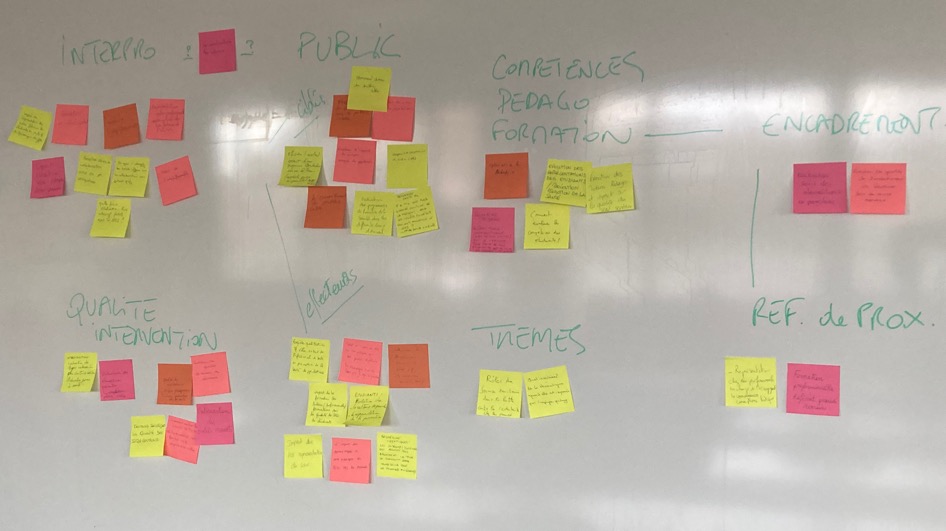 SERVICE SANITAIRE et RECHERCHE: 
c’est compatible !
Pépites:
Clarification des thèmes et des pistes de recherche
Recherche dans le cadre d’un réseau

Cailloux:
Hétérogénéités d’organisations et de mises en œuvre
Méthodologies à identifier

Dans la besace:
Des pistes concrètes ou idées à développer, notamment en réseau interpro
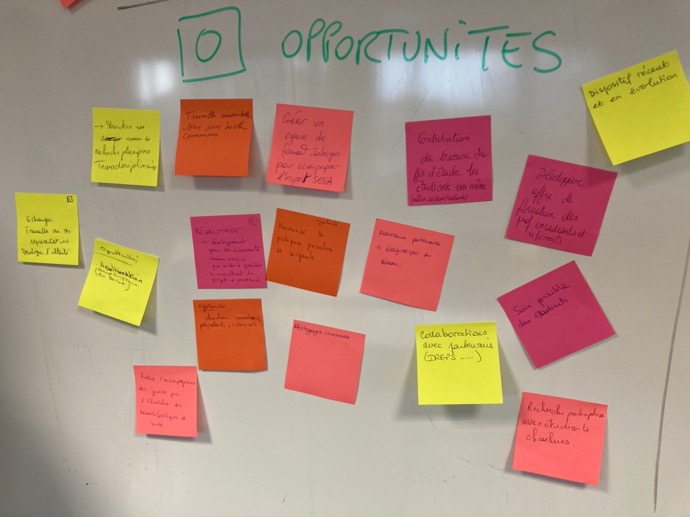